BERMUDA’S HEALTH SYSTEM:Town Hall Meeting with the Health Council
Facilitator: 
Mr. Kevin Monkman 
Panelists:
Dr. Ricky Brathwaite, Programme Manager, Health Economics
Mr. Ian Cameron, Policy Analyst / Compliance Officer
Mrs. Laure Marshall, Programme Manager, Health Regulation
Presented on:  22nd August 2016
Presented at:  Wesley Methodist Church Hall
Overview:
5:30 – 5:55 p.m. Welcome, Introductions, Opening Remarks 

5:55 – 6:55 p.m. Public Discussion

7:00 – 7:25 p.m. Light Refreshments and Conversations
About Bermuda Health Council
Quasi-Autonomous Non-Governmental Organisation (QUANGO)

Established by Bermuda Health Council Act 2004. Operational since 2006. 

Mission: To regulate, coordinate, and enhance the delivery of health services

Vision: Achieving a quality, equitable and sustainable health system

Structure: 
Board - 15 members 
Secretariat - 9 staff
What we do
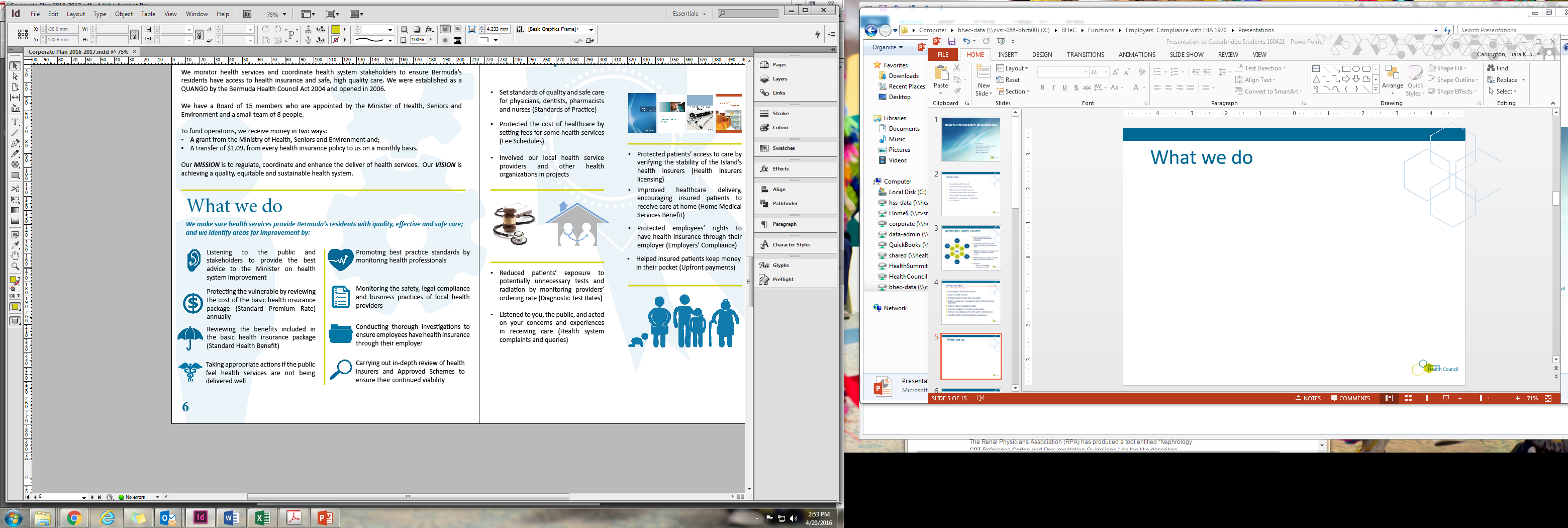 Health Insurance Coverage - SHB
SUPPLEMENTAL BENEFITS
Private Insurers 
(& Approved Schemes)
$450 - $1,700
Future Care
$504.21
HIP 
       $433.31
Services covered
HOSPITALIZATION AND HOSPITAL RELATED SERVICES
Standard Health Benefit $338.07
(& Mutual Reinsurance Fund)
Proportion of costs covered
Adapted from 
WHO 2010
Population covered
Total Health Expenditure
Employers’ Compliance
Health Professionals
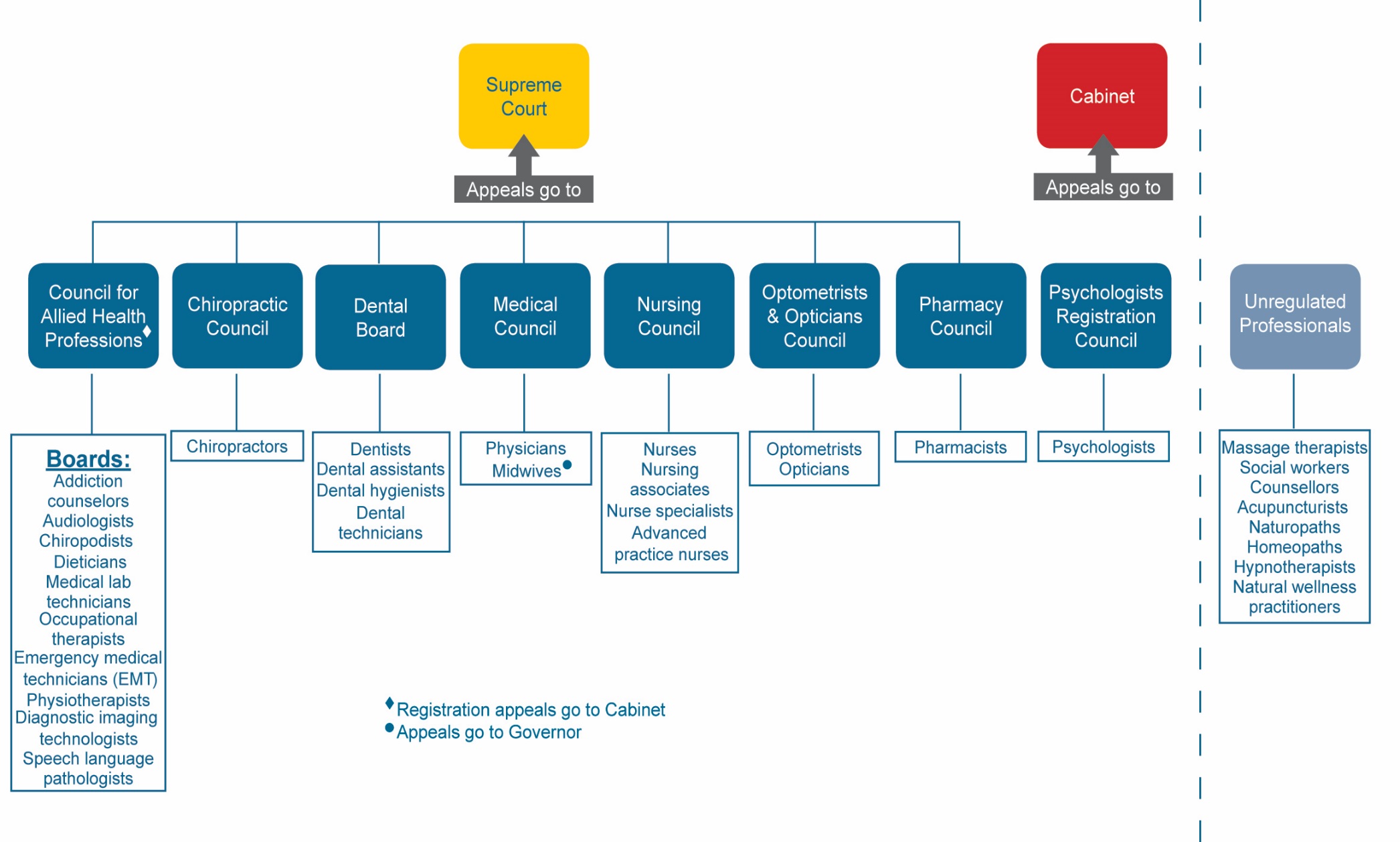 Health Service Providers
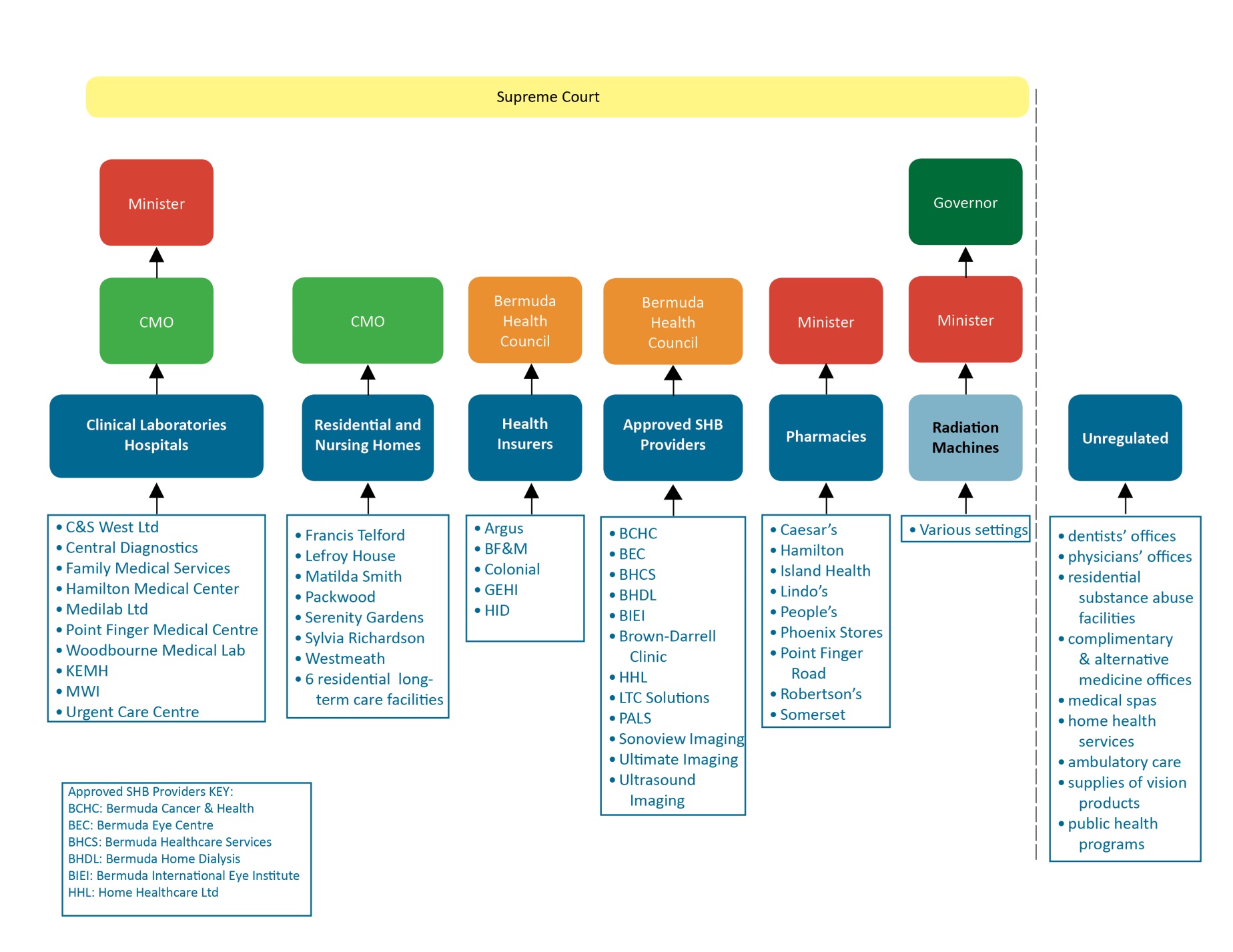 Ageing population
DiscussionQuestions and Comments?Contact us!healthcouncil@bhec.bm292-6420